Путешествие в мир общения
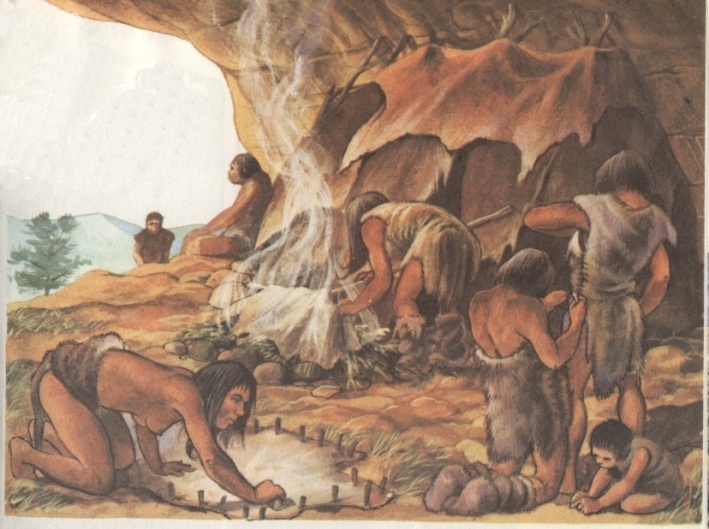 ДРЕВНИЙ МИР
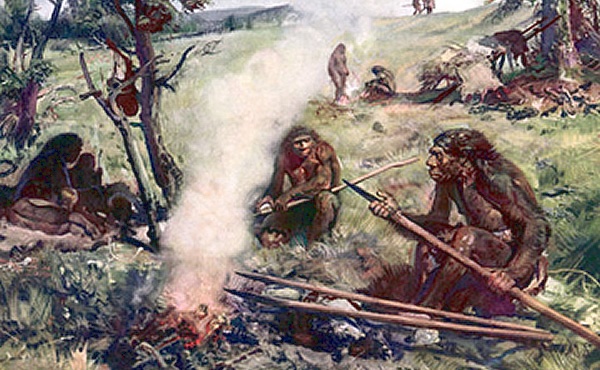 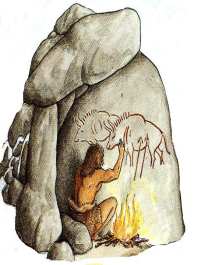 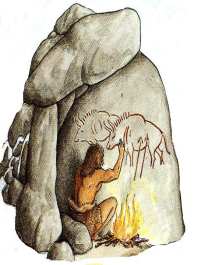 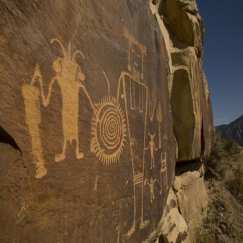 3
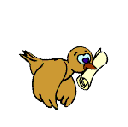 Почтовый голубь
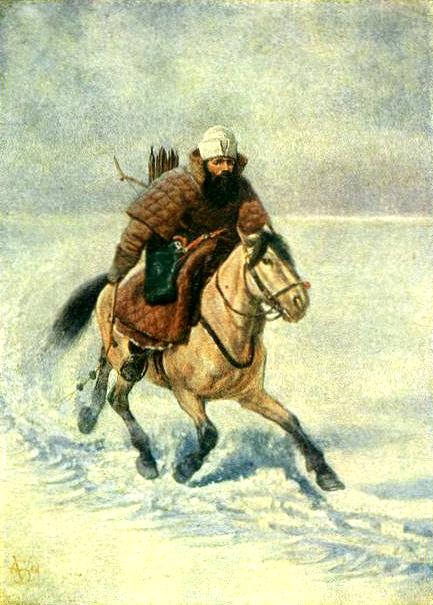 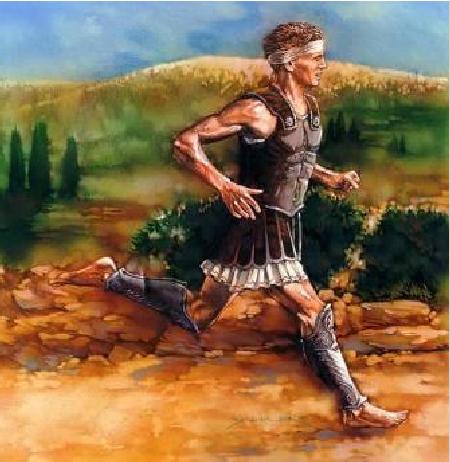 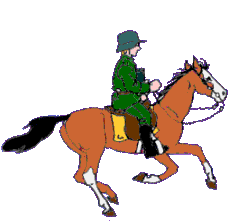 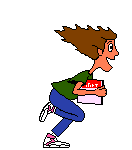 Гонец на лошади
Гонец
Почтовая карета
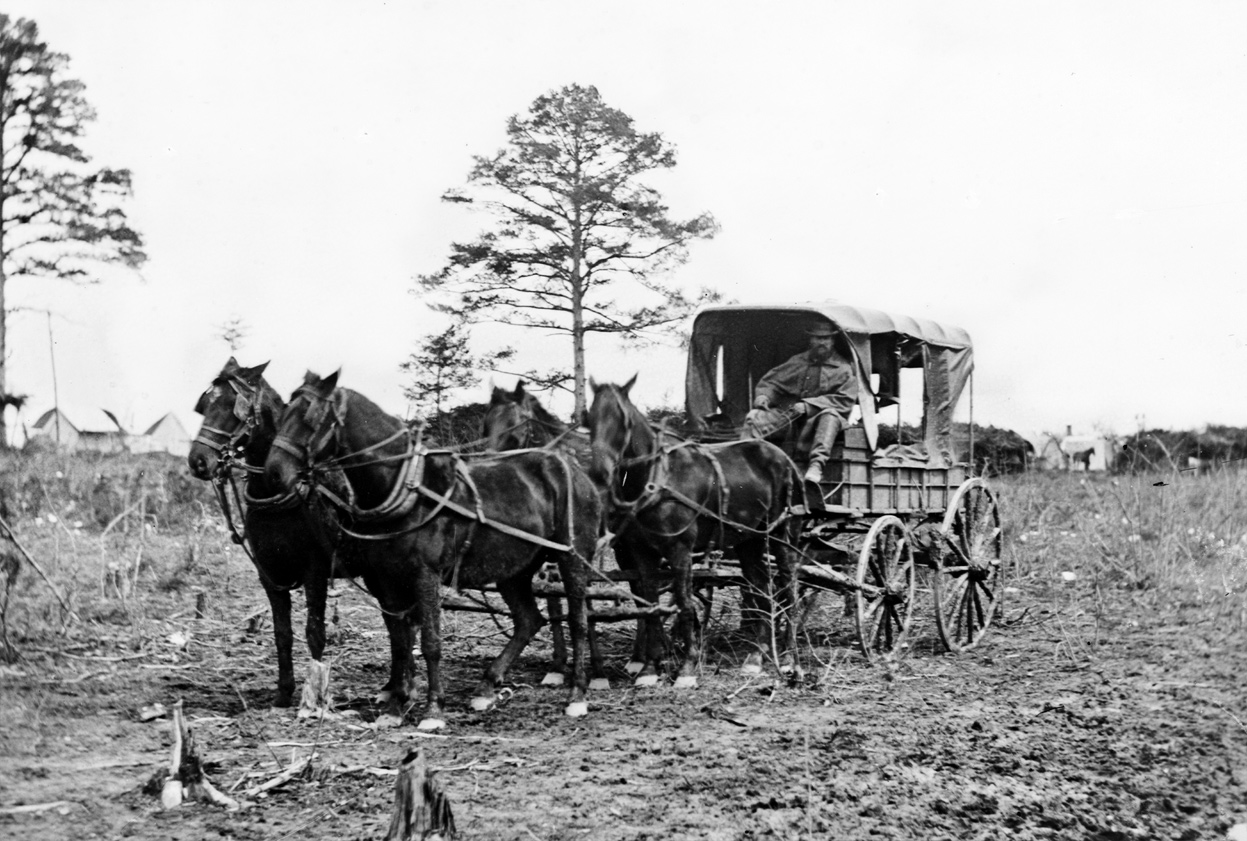 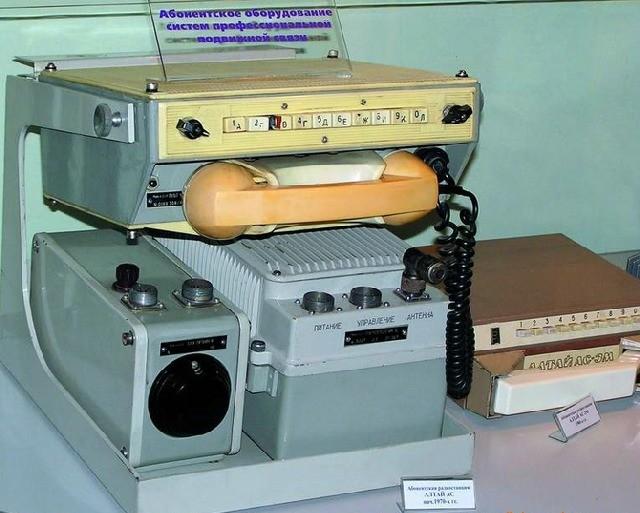 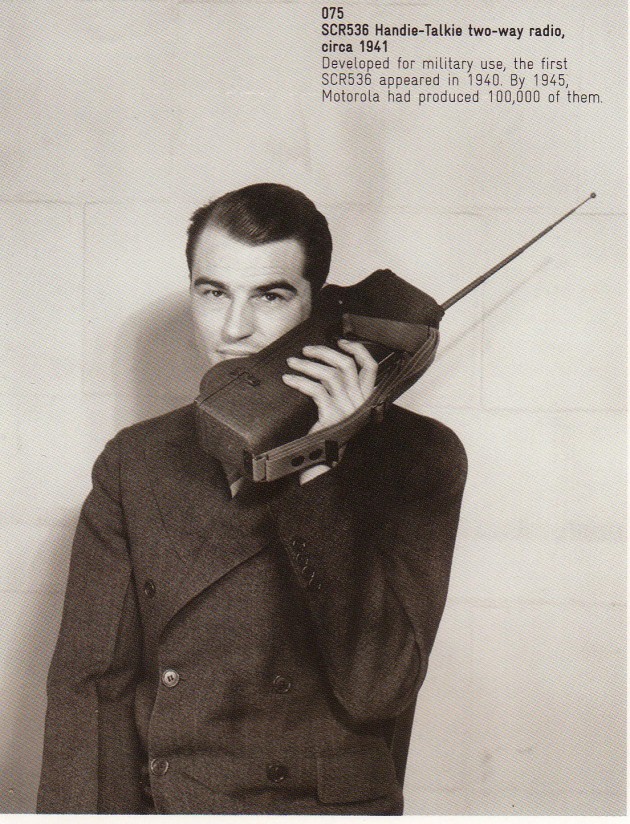 ПЕРВЫЙ ТЕЛЕФОН
ПЕРВЫЙ «РУЧНОЙ» ТЕЛЕФОН
ПОЧЕМУ СВЯЗЬ НАЗЫВАЕТСЯ СОТОВОЙ?
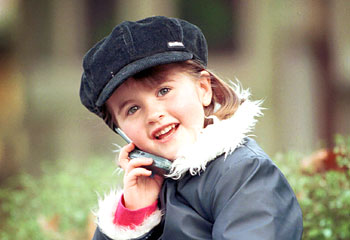 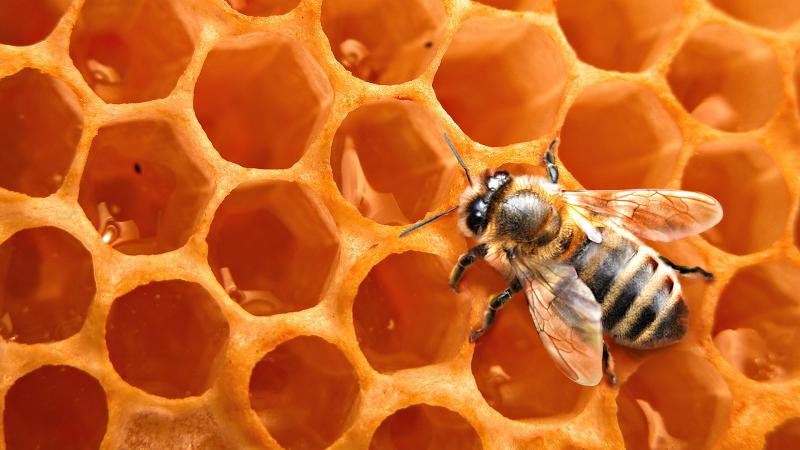 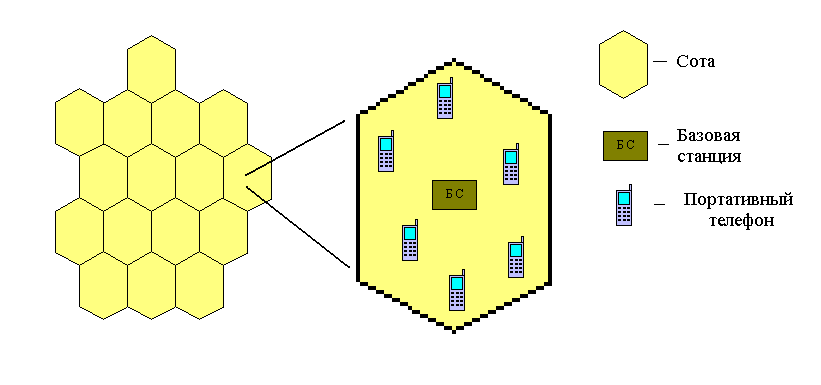 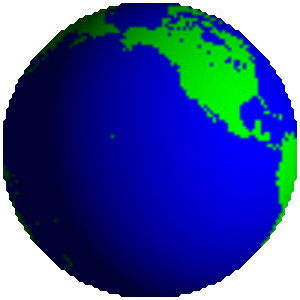 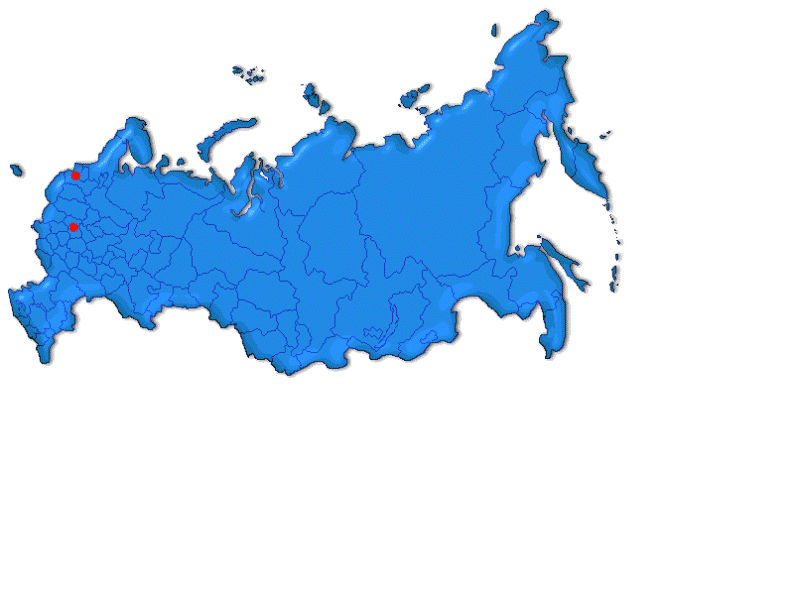 РОССИЯ
«АЛЛО»
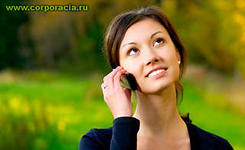 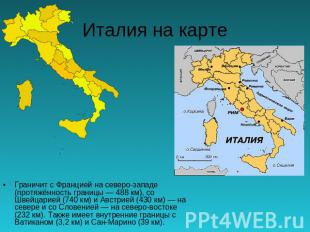 «ПРОНТО»
«МОЛИМ»
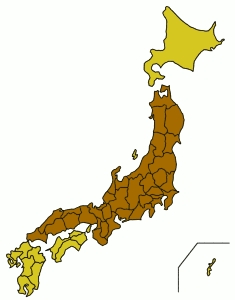 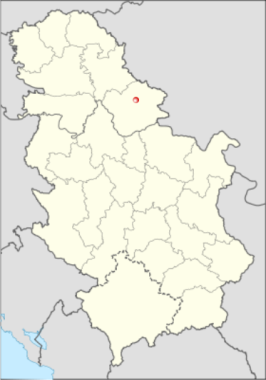 ЯПОНИЯ
СЕРБИЯ
«МОСИ-МОСИ»
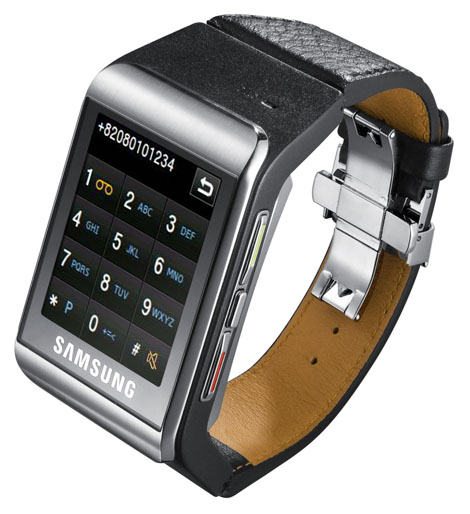 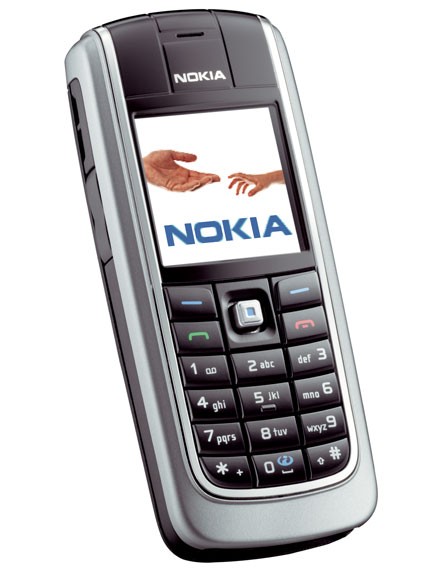 СОТОВЫЕ ТЕЛЕФОНЫ
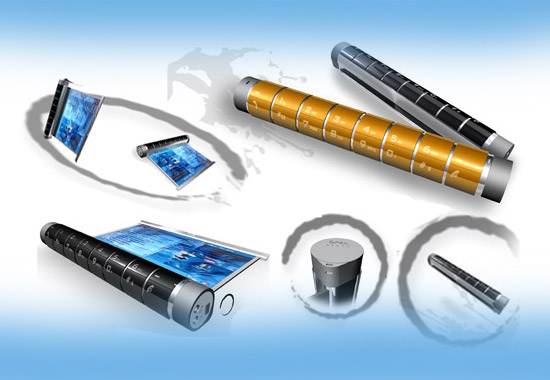 КАК ДРЕВНИЕ ПЛЕМЕНА МОГЛИ ПРЕДУПРЕДИТЬ О БОЛЬШОЙ ОПАСНОСТИ?
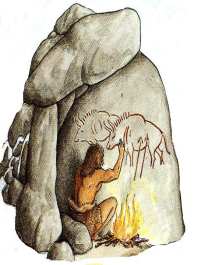 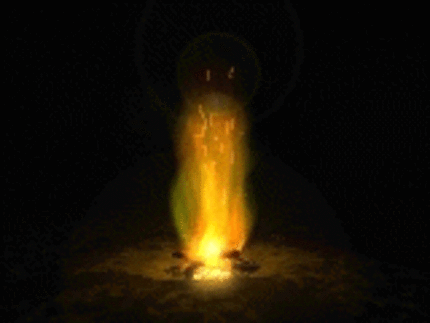 КАКАЯ ПТИЦА ПОМОГАЛА В ОБЩЕНИИ?
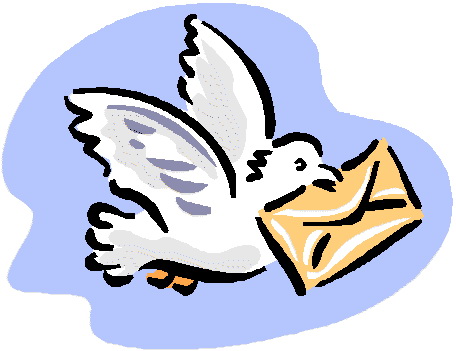 ДЛЯ ЧЕГО НУЖЕН СОТОВЫЙ ТЕЛЕФОН?
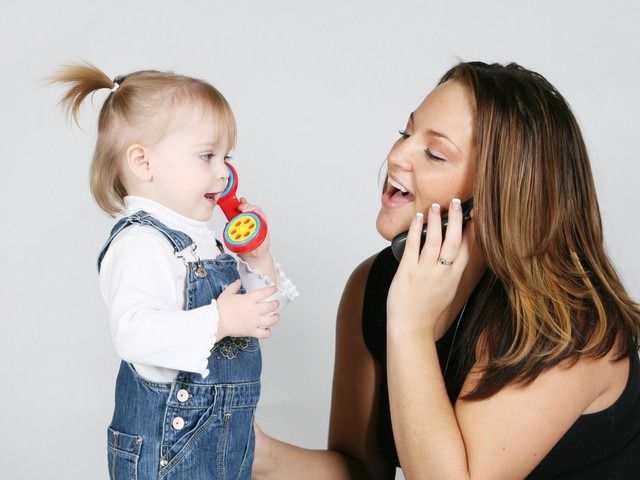 МОЛОДЦЫ!!!